The What, Why, Where and How of Implementation Science: Applying the RE-AIM Framework

Russell E. Glasgow, PhD
University of Colorado School of Medicine and 
Eastern Colorado VHA QUERI and GRECC programs

Presented at Penn State University   December 18, 2020
Acknowledgments
Ross Brownson, David Chambers, Amy Kilbourne, Borsika Rabin and the other great researchers cited throughout this talk
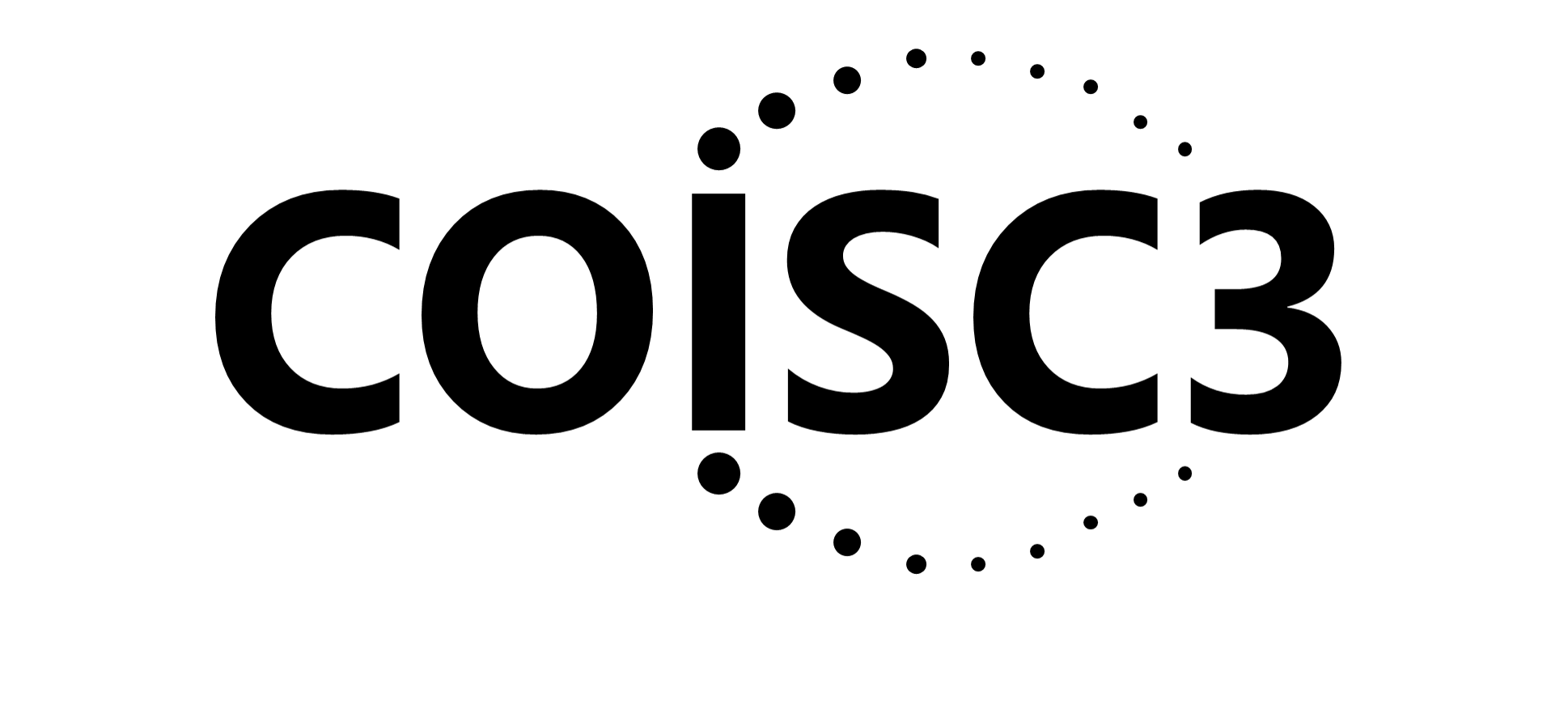 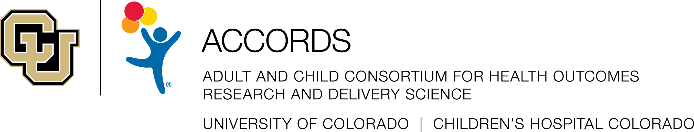 Objectives
Describe the rationale for and key characteristics of implementation science (IS)
As an example, discuss the RE-AIM framework and its application  
Overview some key concepts and evaluation issues in IS:
      Understanding Context
      Adaptations
 Complex Implementation Outcomes
Planning IS research- key issues in applying the above to your research
Need for IS Research
Traditional biomedical RCTs study  treatments delivered to carefully selected  populations under ideal conditions
Even when we do implement a  tested intervention into everyday practice, we often see a “voltage drop”…a dramatic  decrease in effectiveness
Most common reason evidence-  based programs, policies, practices and  products are not adopted is they are not seen as  relevant
“If we want more  evidence-based  practice, we need  more practice-based  evidence.”

Green LW
Am J Pub Health 2006
Rothwell PM. External validity of randomised controlled trials. Lancet 2005;365:82-93.
[Speaker Notes: Use intervention...program- policy, product,]
Too often, we have assumed,  “If you build it…”
Implementing An Evidence-Based Product (or Obesity Tx Program; or COVID-19 Vaccine) Story
Even if 100% effective...is only so good as how and  whether:
It is adopted widely, including in low resource settings
Local stakeholders and delivery staff choose to deliver it
It can be delivered consistently with quality
Intended recipients, including those at highest risk receive it
It can be sustained
If we assume 70% success for each step above…

Impact:	.7x	.7x	.7x	.7 x .7	=	17% benefit to society
Glasgow RE, Vogt TM, Boles SM. Am J Public Health. 1999;89(9):1322.        www.re-aim.org             
Glasgow RE, et al. Frontiers Public Health 2019 7:64. doi: 10.3389/fpubh.2019.00064
Conclusions?
What is the moral of this story?


Each step in the process is important

Research needs to devote attention to all steps- in the research to impact process, not just effectiveness
Key Terms
Implementation science is the study of methods to promote  the integration of research findings and evidence into  healthcare policy and practice.
Dissemination research is the scientific study of targeted  distribution of information and intervention materials to a  specific public health or clinical practice audience. The intent  is to understand how best to spread and sustain knowledge  and the associated evidence-based interventions.
Implementation research is the scientific study of the use of  strategies to adopt and integrate evidence-based health  interventions into clinical and community settings to improve  patient outcomes and benefit population health.
Pragmatic research is the use of real-world tests in real-world populations and situations.
Brownson, Colditz & Proctor. Dissemination and Implementation Research in Health. 2018
Key Characteristics of IS Science
Glasgow RE, Chambers D. Developing robust, sustainable, implementation systems using rigorous, rapid and relevant  science. Clin Transl Sci. 2012;5(1):48
Key Characteristics of IS Science (cont.)
Comparison of IS vs. Effectiveness Research
Types of Outcomes in Implementation  Research- focus on setting and staff delivery
Proctor E, Silmere H, Hensley M, et al. Outcomes for implementation research:  Administration and policy in mental health. 2011;38(2):65-76.
[Speaker Notes: Bryan can you make ‘lines go away’]
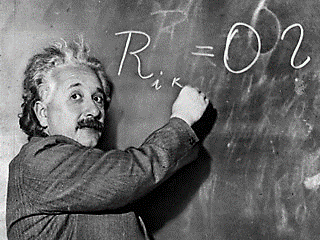 “The significant problems we face cannot be solved by the same level of thinking that created them.”

Albert Einstein
Example Models: RE-AIM and 
PRISM = RE-AIM in Context
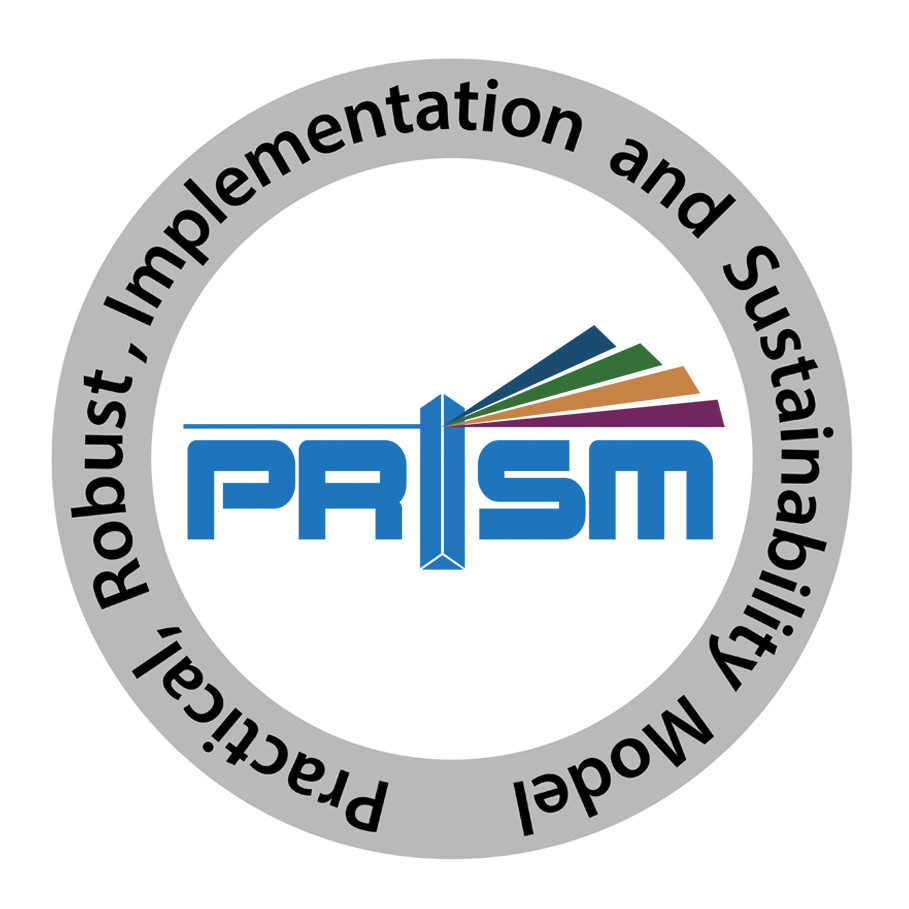 *PRISM logo in development
www.re-aim.org
Purpose and History of RE-AIM Framework
Intended to facilitate translation of research to practice, policy and real world application
Balance internal and external validity, and emphasizes  representativeness and equity
Individual (RE) and Multi-level Setting (AIM) factors- community, organization, staff
Ultimate Impact depends on all elements (reach x effectiveness, etc.)
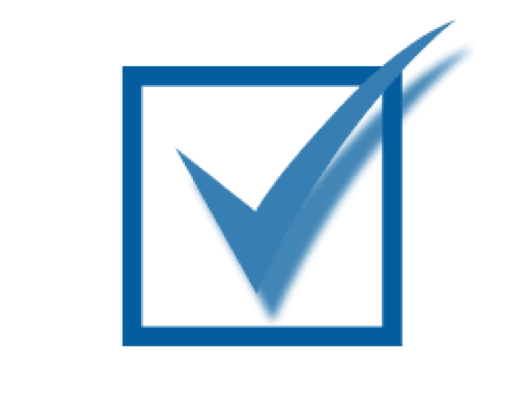 www.re-aim.org
Glasgow RE et al. RE-AIM at 20. Frontiers Public Health. 2019: 7: 64
Glasgow et al. Amer J Public Health. 1999; 89: 1322-1327
Pragmatic Use of RE-AIM- What is Feasible?
Glasgow RE & Estabrooks, P. Preventing Chronic Disease, 2018; 15: E02
[Speaker Notes: Program, policy, product. Intervention, innovation, assessment]
RE-AIM—Health Equity Implications
Take Home Message: Equity issues at EACH STAGE of RE-AIM process
[Speaker Notes: This slide uses hypothetical data to illustrate the importance of broad thinking about outcomes.  The importance of focusing on all five dimensions of RE-AIM – effectiveness is not the only important factor, especially in disparities.  Note if one only focused on effectiveness, one would likely conclude there were no health disparities associated with this program or policy]
RE-AIM Outcomes
Cascade
Tailor to and engage leaders, stakeholders and address history
ADOPTION
# and type of settings that participate
Make implementation simple, low cost and burden, and provide support
IMPLEMENTATION
Consistently deliver intervention and resources with quality
Multiple and diverse tailored promotion channels and increased access
REACH
(equity)
# and type of citizens and families that participate
Utilize evidence-based resources and strategies; make data-based adaptations
EFFECTIVENESS
(equity)
# and type of citizen and families that benefit 
(on what outcomes)
RE-AIM steps in cascade
Provide ongoing feedback, support and resources for implementation
Gaps or steps where impact is lost
MAINTENANCE
Long-term implementation and effectiveness
Potential ways to minimize drop-off
My Own Heath Report (MOHR)
Application of RE-AIM to planning and evaluation of an interactive, web-based health risk appraisal and feedback system
Cluster randomized trial of 18 diverse primary care practices across the U.S. and 3,591 patients (28% Latinx, 51% high school education or less)
Primary outcomes were reach, adoption and implementation
Glasgow, et al. (2014). Conducting rapid, relevant, research. Am J Prev Med, August;47(2):212-9.
Krist, et al. (2016). The impact of behavioral and mental health risk assessments. Transl Beh Med Jun; 6(2):212-9.
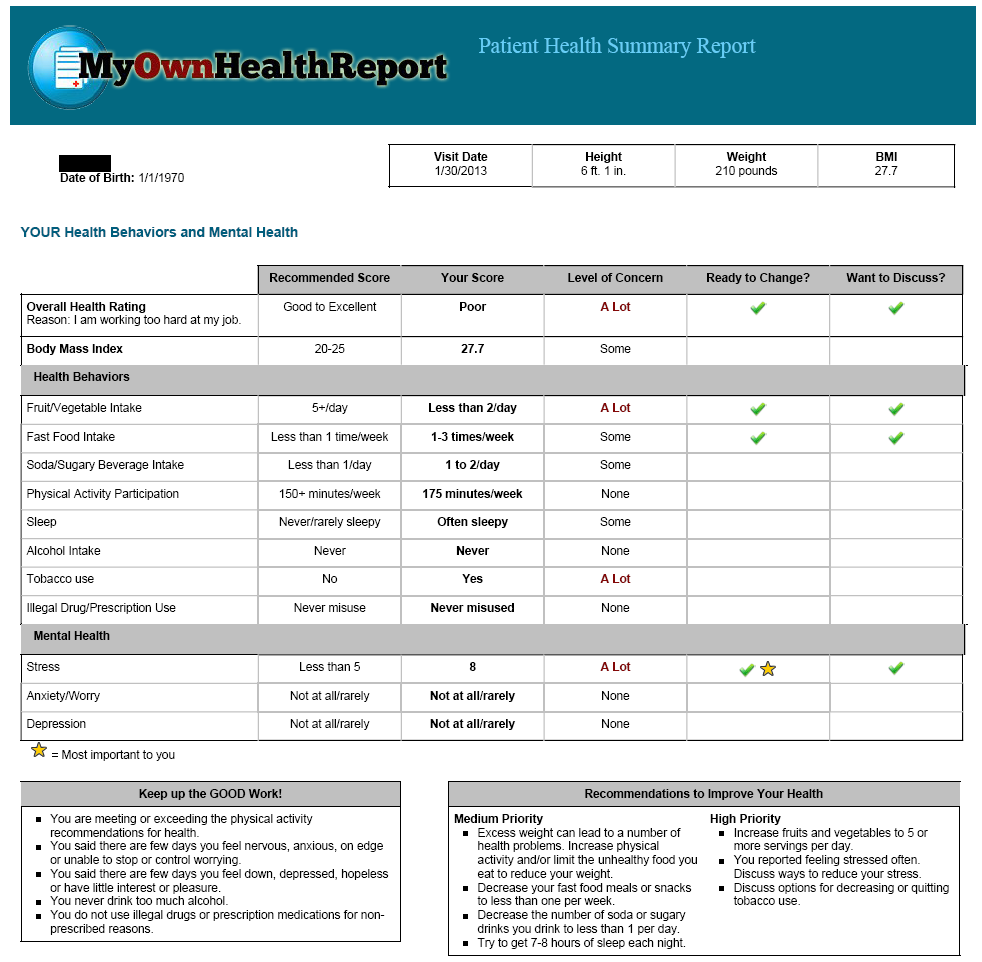 Basic patient and clinician goal advice 

(electronic) and goal-setting (paper)

Assessment and feedback content is standard

How these are implemented is adapted
Example of Planning for Context, Equity and Adaptations using RE-AIM in the MOHR Study
Reach*: Options for clinics and patients in contact modalities (phone, e-mail, EHR, waiting room); in context of regular visits- remove barriers
Effectiveness: Shared Decision Making on goals, among 11 potential behavioral risk factors (most patients had 4 or more)
Adoption*: Fit with reimbursement for annual wellness exams; CME; few resources required, largely automated, in English and Spanish
Implementation*: Options of where and when the BRIEF online session, real time feedback, and related counseling/goal setting occur and who does this
Maintenance: Not well done- assumed reimbursement would be sufficient; needed to be integrated into the EHR
[Speaker Notes: BRYAAN- can you get to fit?? 
BF - Looks like it fits to me….anything specifically?]
Adoption
18 of 30 Practices invited agreed to adopt MOHR (Adoption = 60%)

Decliners were doing other studies, worried about workload, or doing HRAs

Participating practices represented a diverse spectrum of primary care
Overall Reach: 1768 of 3591 patients (49.2%)
Reach of Different Approaches
Implementation and adaptations (content of computerized system was standardized)
Assessment strategies:
Web at home 
Patients completed by self in waiting room
Research team or some health systems assistance

Counseling:
Physicians
Other staff-nurse, behavioral health 
No additional counseling

Cost: Delivery of MOHR took 28 minutes (range 16-31), including assessment, feedback and counseling
Effectiveness: Secondary OutcomeHave you made any positive changes?
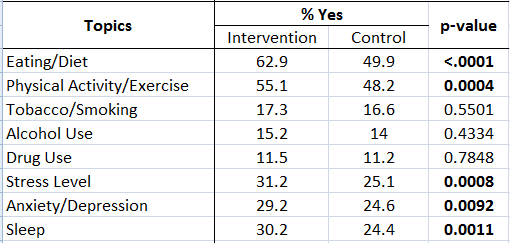 Moral of this Example?
Success demands tailoring, customization and adaptation at the levels of:
 individual (patient)
 staff or implementation personnel (clinician)
 setting- (often multi-level: primary care practice here)
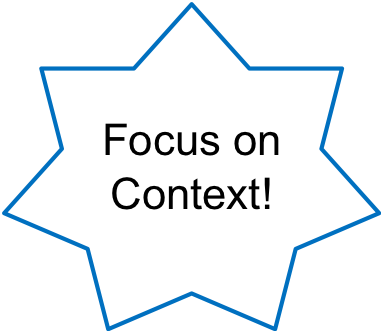 Evolution of RE-AIM
Applied to many different content areas

Used for both planning and evaluation

Underreporting of key components:
Setting level factors reported much less often (e.g., adoption, maintenance)
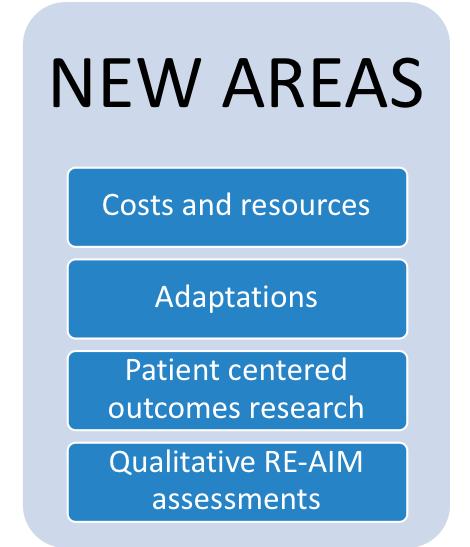 Gaglio, et al. The RE-AIM framework….AJPH 2013; 103:38-46. 
Holtrop, et al. BMC Health Serv Res. 2018 Mar 13;18(1):177. doi: 10.
Context Issues from a RE-AIM Perspective
People exist in the context of culture and places in which they work, live, study and play  
   
Context is multi-level and dynamic - not just places, but also history and relationships (trust, etc.) (Take Home Message)

Studying and understanding context is challenging:
So many factors…which are most important for which   issues, for which settings, for which populations
Need for brief, validated pragmatic measure
Bayliss et al. Understanding context. Ann Fam Med (2014) 12: 260-269
Chambers, D et al. The dynamic sustainability framework.
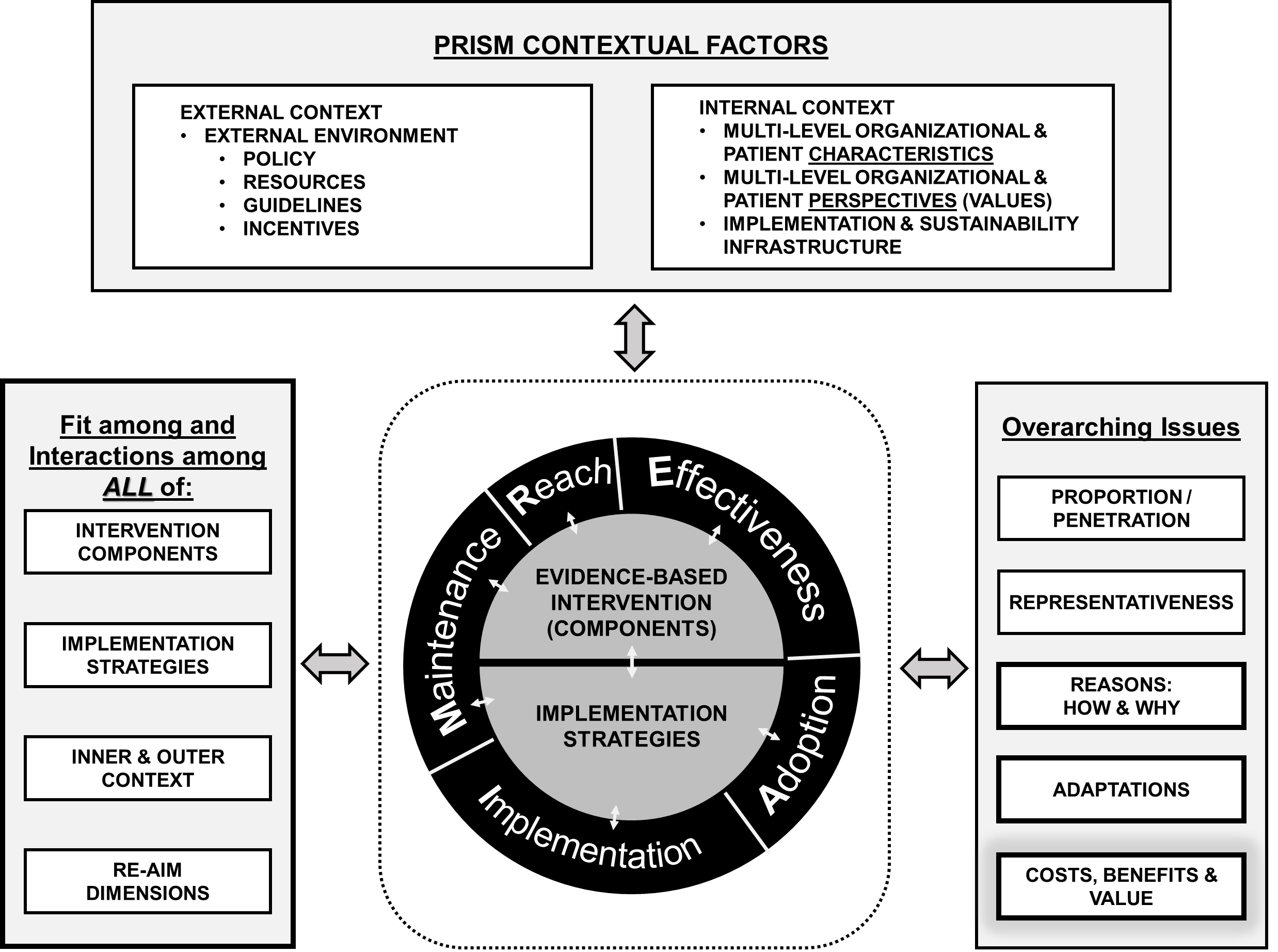 CONTEXT- assessed via “PRISM” in Expanded RE-AIM/ PRISM
See www.re-aim.org for figure
PRISM = Pragmatic Robust Implementation and Sustainability Model
Feldstein & Glasgow (2008). Joint Commission J on Qual. & Patient Safety, 34: 228-43.
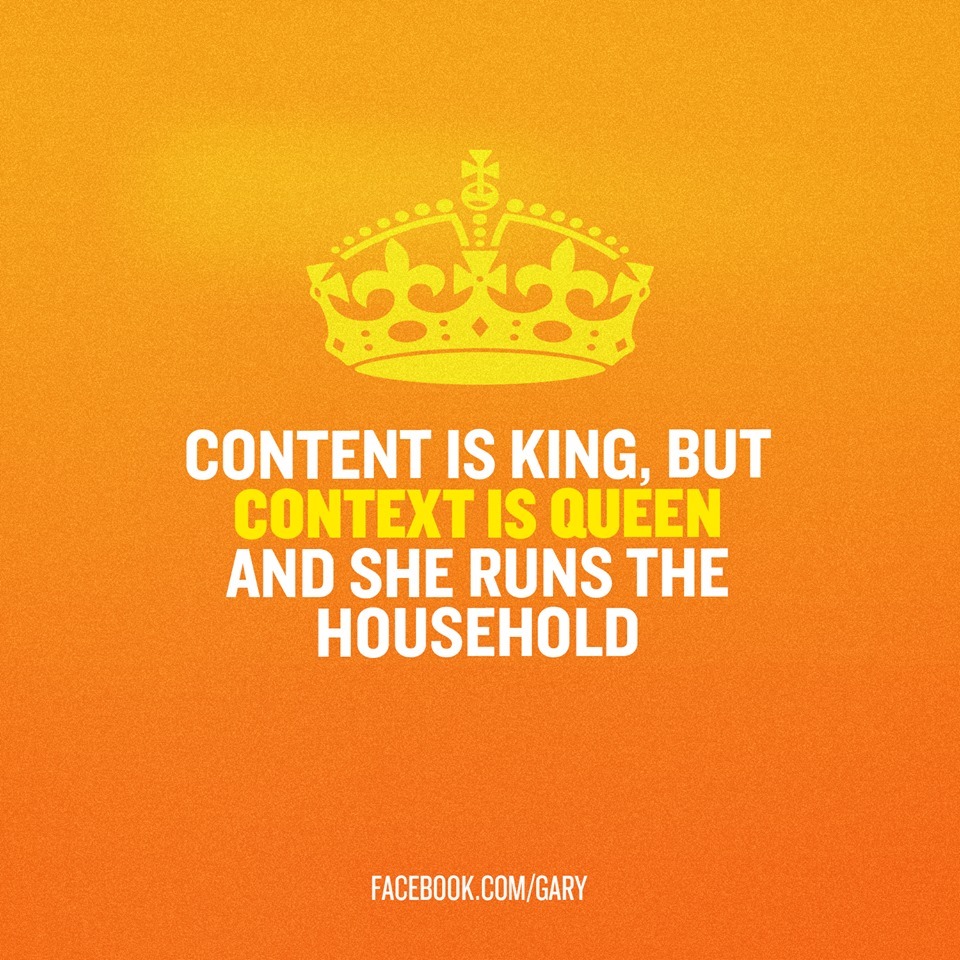 RE-AIM Summary Points
RE-AIM is not a theory, but it tells you where to look; where things often break down- (remember the ‘Cascade’ slide)
RE-AIM is an outcomes framework that can be used for planning and evaluation....and iteratively
Each dimension is an opportunity for intervention
RE-AIM can be used for basic and applied, observational, efficacy, and implementation science projects
www.re-aim.org
All Models (and Methods) Are Wrong…Some Are Useful
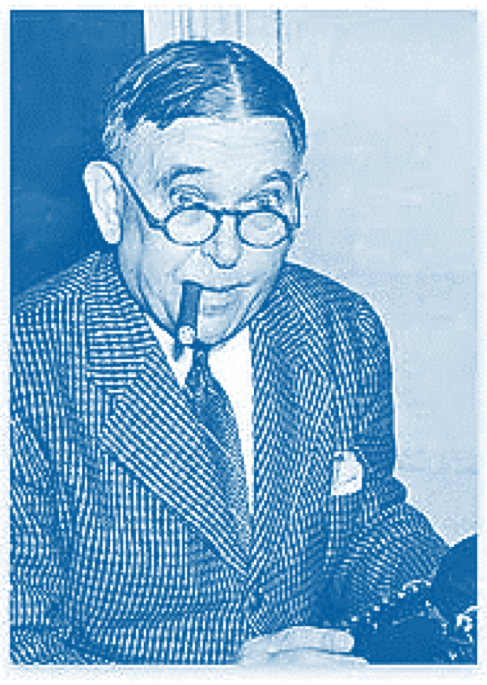 “To every complex question,
there is a simple answer…
and it is wrong.”

~H. L. Mencken
Take Home Message: Adaptations Happen (and are not bad)
Evaluating complex interventions:  Confronting and guiding(vs. ignoring and suppressing) heterogeneity and adaptation
Brian S. Mittman, PhD  Oct. 2018
Department of Research and Evaluation, Kaiser Permanente Southern California
Traditional View of Fidelity and Adaptation:‘Tug of War’
Internal Validity
External Validity
Fidelity
Adaptation
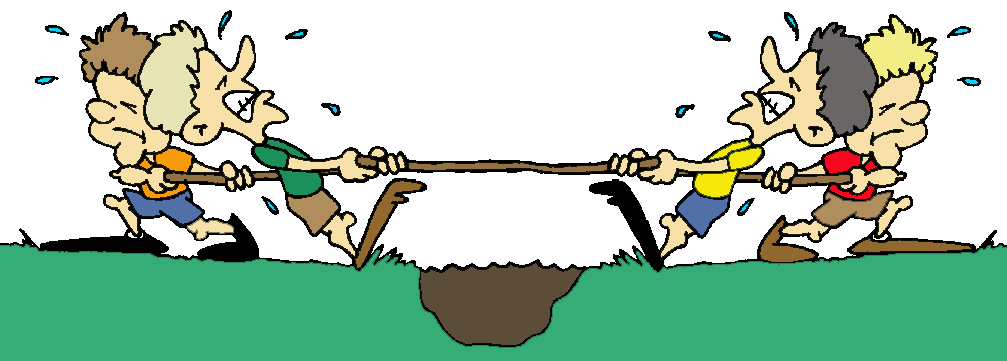 [Speaker Notes: BORSIKA

differing approaches for developing and testing programs in a research study (e.g., an efficacy trial) and subsequent dissemination of effective programs in real-world contexts 
Research studies emphasize internal over external validity and typically have more resources than what are generally available when programs are disseminated into varied and complex real-world settings (Glasgow et al., 2003). Focusing on internal validity may minimize the importance of real-world factors on implementation such as local context; the roles of local stakeholders in planning, implementation, and evaluation; and the interaction between programs and the contexts in which they are implemented (Glasgow et al., 2003; Hawe, Shiell, & Riley, 2009; Oakley, Strange, Bonell, Allen, & Stephenson, 2006). These factors have implications for the role of outcome and process evaluation (Hawe, Shiell, & Riley, 2004; Hawe et al., 2009; Oakley et al., 2006), and in the planning process throughout the program life cycle, so they are relevant for developing flexible and adaptive interventions. 

Focusing on internal validity may minimize the importance of real-world factors on implementation such as local context; the roles of local stakeholders in planning, implementation, and evaluation; and the interaction between programs and the contexts in which they are implemented (Glasgow et al., 2003; Hawe, Shiell, & Riley, 2009; Oakley, Strange, Bonell, Allen, & Stephenson, 2006). These factors have implications for the role of outcome and process evaluation (Hawe, Shiell, & Riley, 2004; Hawe et al., 2009; Oakley et al., 2006), and in the planning process throughout the program life cycle, so they are relevant for developing flexible and adaptive interventions.]
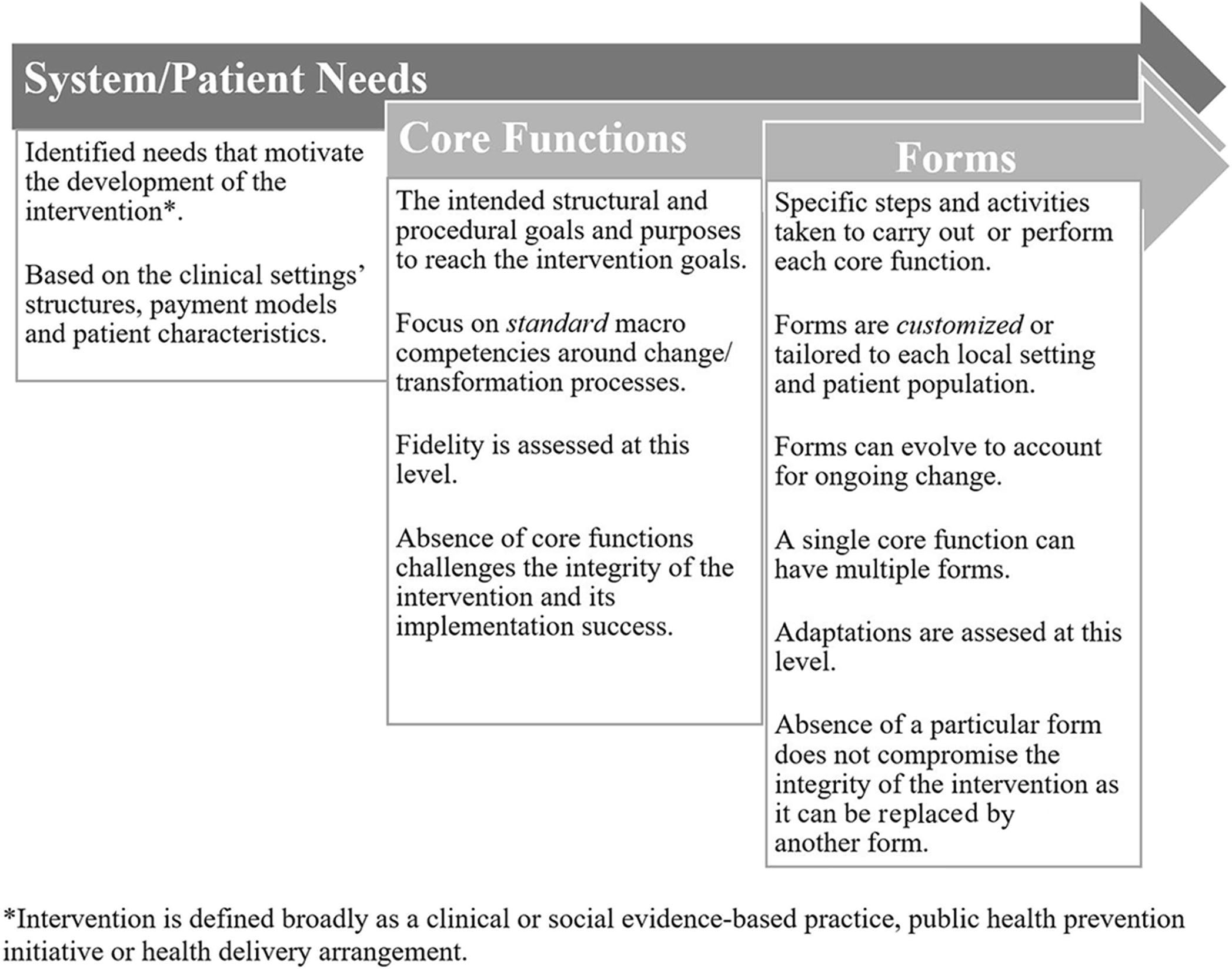 Form vs. Function
Core Functions and Forms of Complex Health Interventions:  Perez Jolle et al  J Gen Intern Med 34(6):1032–8
Types of Adaptations – Cultural; Resources; AND Local: ALL WITH AND DRIVEN BY STAKEHOLDERS
Steps in Designing  Impactful IS Research
Specify the ‘gap’ between need and current situation; and the Evidence Based Program (EBP) you are using or considering     
Engage multiple types of stakeholders- on an ongoing basis
Complete a ‘Logic Model’ –of Starting Conditions; Inputs (EBP and possible implementation strategies); and Outcomes
Decide on your theory, conceptual model or framework 
Design evaluation (with stakeholders) and use implementation strategies that FIT your context (1) 
Decide on Outcomes and Pragmatic Evaluation Measures (2)
Prepare for iteration and adaptions (Your 1st plan never works)
1. Proctor EK, Powell BJ, McMillen JC. Implementation strategies. Implement Sci. 2013;8:139.
2. Stanick et al Translational Behavioral Medicine, ibz164, https://doi.org/10.1093/tbm/ibz164
Start with a Logic Model: 
Use this to select your conceptual framework
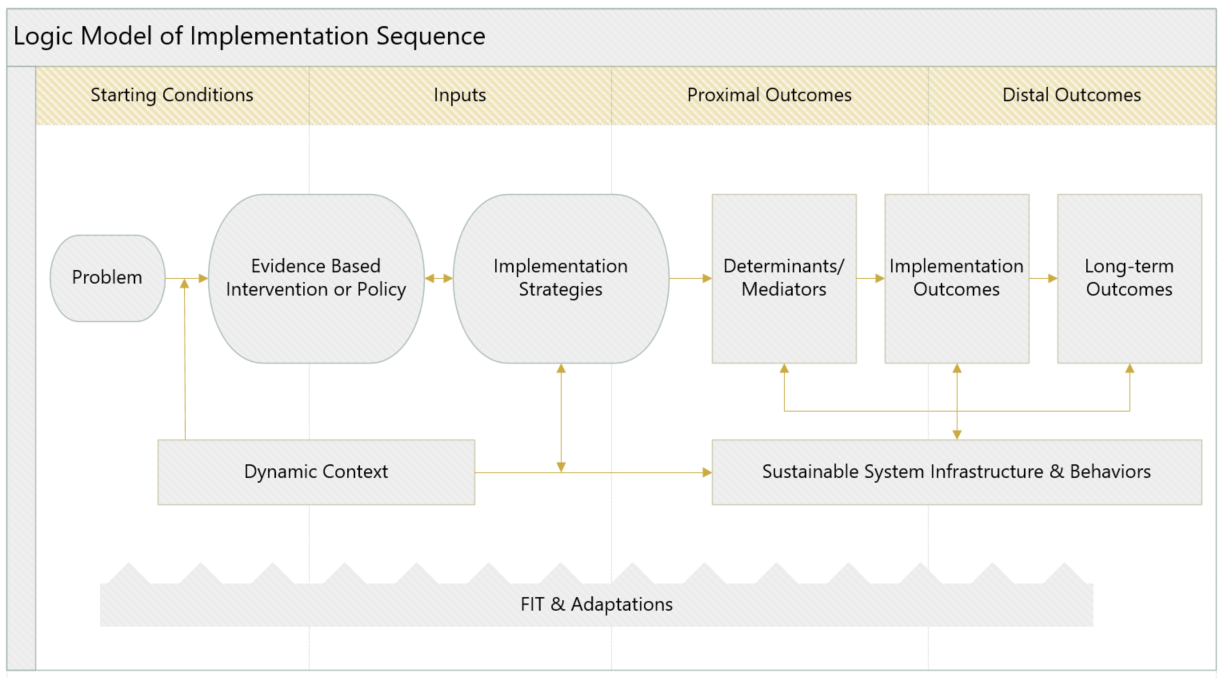 IS Theories, Models + Frameworks are Available!
Proliferation of models: now more than 159* (good news is there are many similarities)
Context is critical
Focus on external validity
Begin with stakeholders—take their perspective(s)
Find balance between fidelity to EB program and adaptation to local setting
Unlikely you need to create a new model
Tabak RG, et al. Bridging research and practice. Am J Prev Med. Sep 2012;43(3):337-350
*Strifler L et al. J Clin Epi (2018) Vol. 100; 92-102
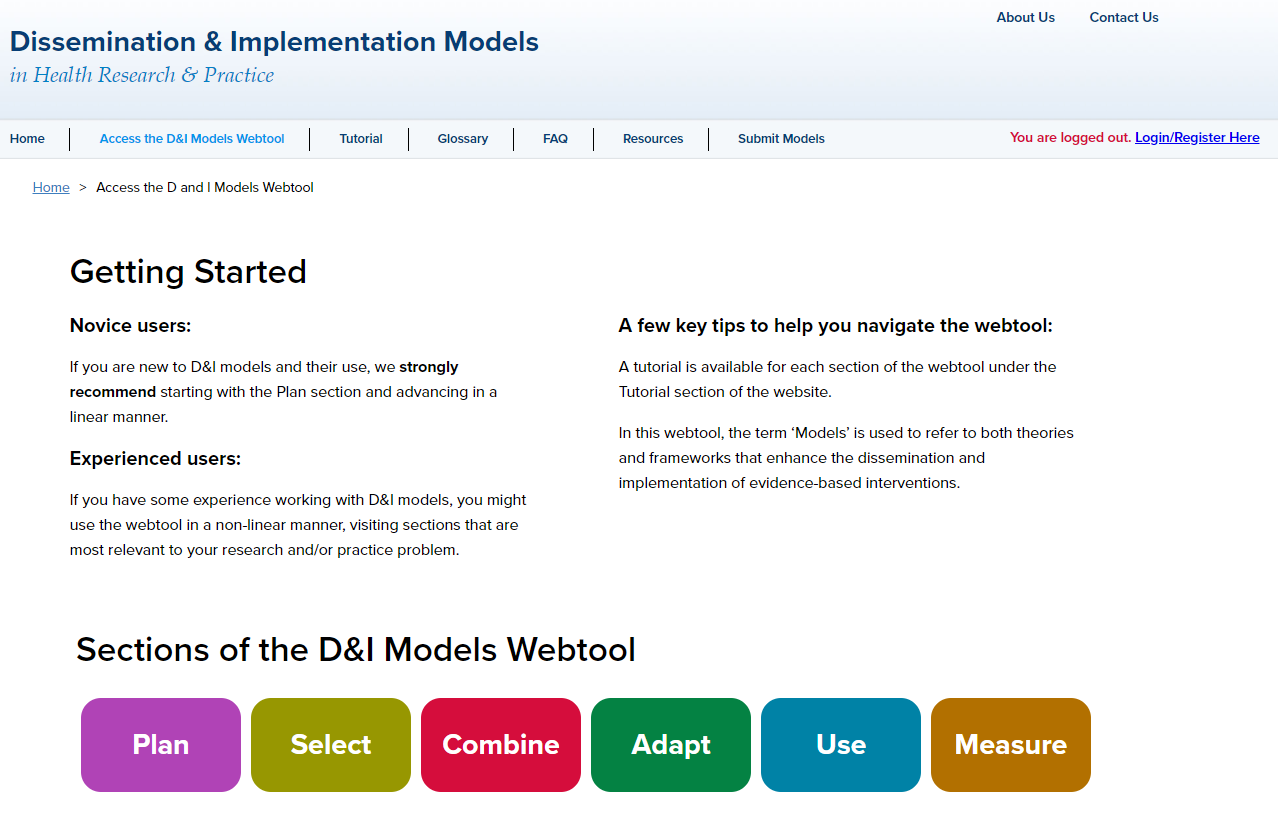 Mode
www.dissemination-implementation.org
Evaluation and Reporting in IS Research
Context and Representativeness (Expanded CONSORT)*

Implementation- including fidelity, adaptation, and variability

Costs- stakeholder perspective, replication costs, feasibility

Standards for Reporting Implementation Studies (StaRI)**
*Glasgow, R, et al. Amer J Prev Med, 2018; 55 (3), 422–430  
**Pinnock H, et al. StaRI reporting standards. BMJ 2017;356:i6795
Equity Issues in Evidence-Based Research: Evidence on What? (take home point)
External Validity/Pragmatic Criteria, Often Ignored
Participant representativeness
Setting and staff representativeness
Multi-level context
Adaptation/change in intervention and implementation strategies
What outcomes for whom over what time period
Reasons for participation and drop out
 
Bottom line: What works for whom, under what conditions, for what outcomes, how much does it cost
Everything I Know (about Implementation Science)
Implementation Science is about:

Multi-level, contextual issues, and external validity

Relevant, pragmatic models, research methods and measures

Real world implementation and adaptation (T3 and T4)

Designing for dissemination, sustainability and equity

(Normal science (T1– T2) is necessary but not sufficient)
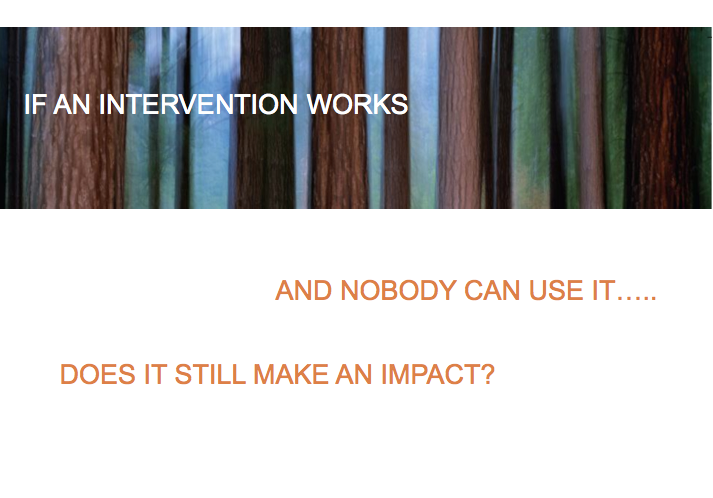 [Speaker Notes: USE FOR DAY 1 AS WELL!!!]
RE-AIM Precision Medicine (PM)- or Precision Health Questions
What percent and types of patients are Reached (equity); 
For whom among them is the PM intervention Effective, in improving what outcomes, with what unanticipated consequences (is health equity improved or decreased )?
In what percent and types of settings is this approach Adopted; 
How consistently are different PM interventions Implemented at what cost to different parties;
And how well are the intervention components and their effects Maintained at both setting and individual levels?
Gaglio B, Glasgow RE. Evaluation approaches…In: Brownson R, Colditz G, Proctor E, (Eds).  Dissemination and implementation research in health.  New York: Oxford University Press; 2018. 317-334.
Key Science Questions- New and Old
Traditional science and evidence question (necessary but not sufficient): “What intervention produces the largest average effect in tightly controlled trials on the major (clinical) outcome?
Pragmatic D&I question (contextual):
“What program/policy components are most effective for producing what outcomes for which populations/recipients when implemented by what type of persons using what strategies under what conditions, with how many resources and how/why do these results occur?”
[Speaker Notes: Should I include this here...or not...save for longer talk?  Or good to point ow how DIS relates to T2- T3??? 

ABSOLUTELY YES – WE CAN EVEN MOVE IT UP AND HAVE ONE SLIDE ON T1-T4 AS WELL]
Areas Ripe for Exploration
Sustainability of programs in a changing context
Scaling up practices across different health plans, systems, networks and nations: partnerships
De-Implementation: discontinuing wasteful and harmful practices
Adaptation/evolution of programs over time
Adaptive designs (implementation as an iterative, step-wise approach)
Integration of D&I and quality improvement
Chambers D & Norton W. (2016). The Adaptome, American Journal of Preventive Medicine, 51(4 Suppl 2), S124-31.
Current IS Funding Opportunities
PAR 19-274 (R01) CT optional https://grants.nih.gov/grants/guide/pa-files/PAR-19-274.html  (17 institutes participate- not all in all 3 PARs)

PAR 19-275 (R21) CT optional https://grants.nih.gov/grants/guide/pa-files/PAR-19-275.html

PAR 19-276 (R03) clinical trial not al lowed https://grants.nih.gov/grants/guide/pa-files/PAR-19-276.html
PCORI: Pragmatic Trials; Dissemination projects
AHRQ: Embedded research studies; new RFAs
CDC: especially Prevention Research Centers
VA: QUERI program
[Speaker Notes: Add Fogarty?]
Dissemination: What we know
Dissemination generally does not occur spontaneously and naturally;
Passive approaches to dissemination (diffusion) are usually ineffective;
Single-source prevention messages are generally less effective than comprehensive, multi-level approaches;
Stakeholder involvement in the research or evaluation process is likely to enhance dissemination;
Theory and frameworks for dissemination are beneficial; and
The process of dissemination needs to be tailored to various audiences
Brownson RC, et al. Designing for dissemination among public health researchers. Am J Public Health. 2013;103(9):1693-1699.
Adaptation, Fidelity and Tailoring Interest Group
Began January 2016 as part of the IRG 
91 members currently ....YOU ARE INVITED TO JOIN
Representation from many VA QUERI research programs
Co-chaired by Borsika Rabin, MPH, PhD, PharmD and Russell Glasgow, PhD; Facilitated by Christine P. Kowalski, MPH
Meet monthly to discuss topics related to adaptation, tailoring and fidelity with attention to clinical application. Discussions include how to define interventions and implementation strategies, as well as how to describe and document adaptations.
For information or to join, contact: Christine.Kowalski@va.gov
Designing for Dissemination (D4D)
The process of ensuring that evidence- based interventions are developed in ways  that match well with adopters’ needs,  assets, and time frames

Might apply to any actionable finding, guideline, policy or  packaging/deigning interventions (RTIPs,  post hoc)
Timmings, C., Khan, S., Moore, J., Marquez, C., Pyka, K., & Straus, S. (2016). Ready, Set, Change!. BMC Medical Informatics and Decision Making, 16(24), 24.

Dearing JW, Smith DK, Larson RS, Estabrooks CA. (2013). Designing for diffusion of a biomedical intervention. Amer J of Prev Med 44: (1S2): 70-76.